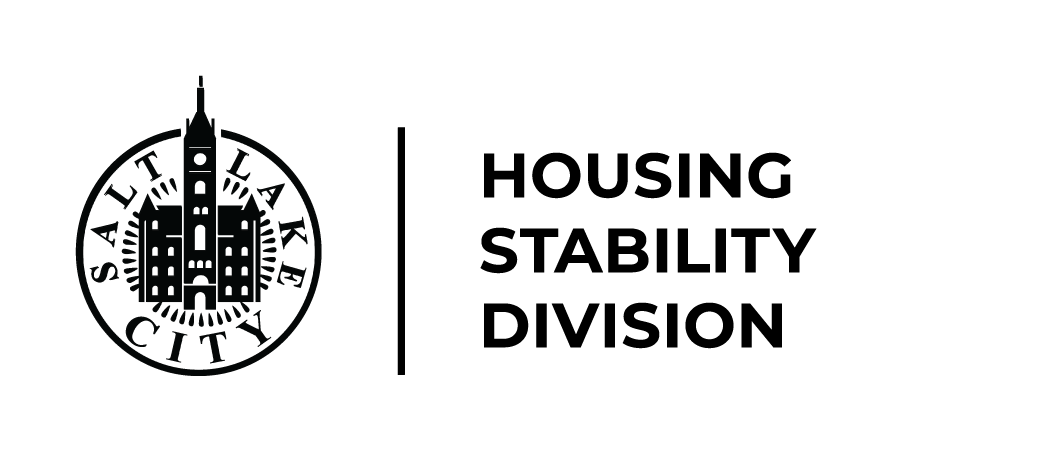 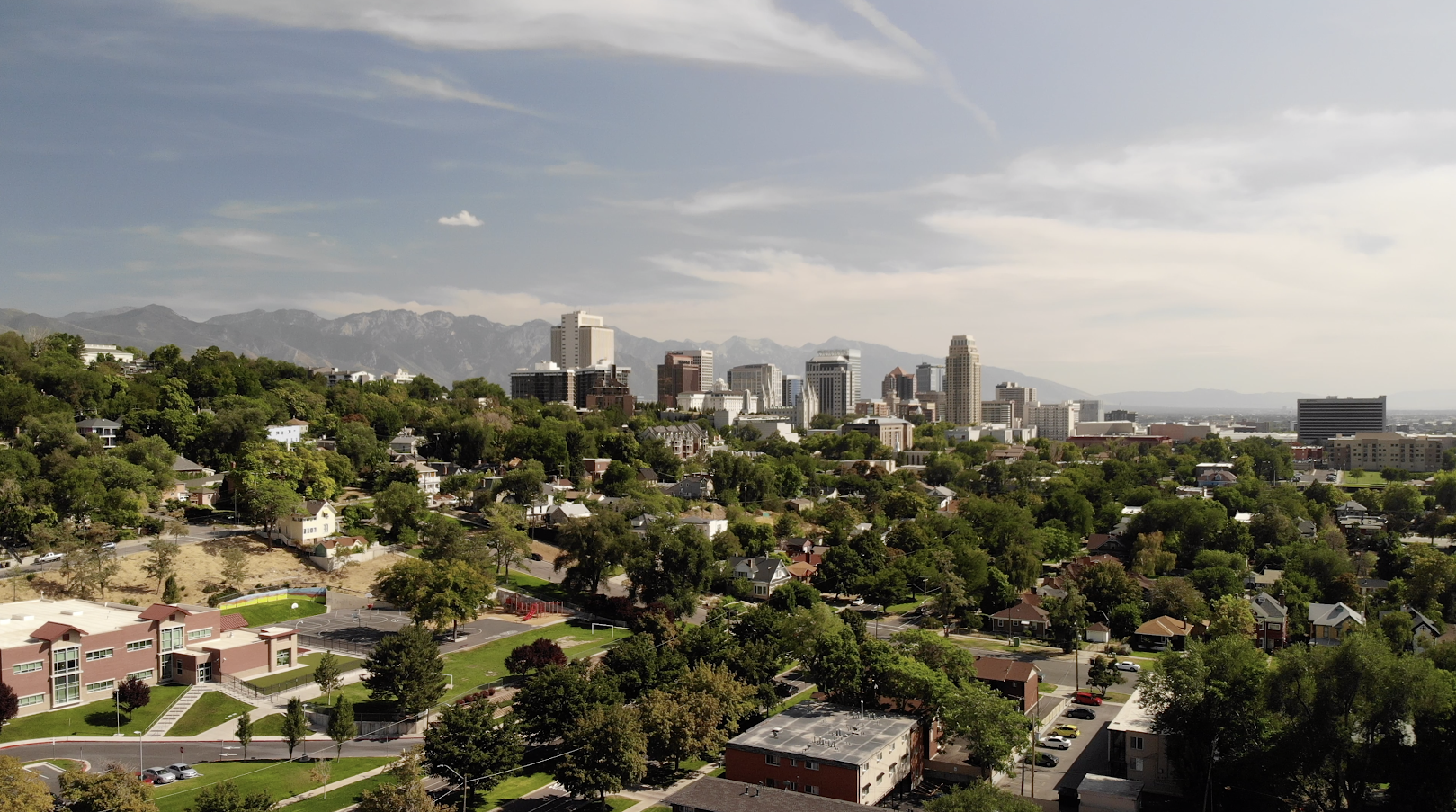 Choosing & Monitoring Subrecipients
2023 NCDA Winter Conference
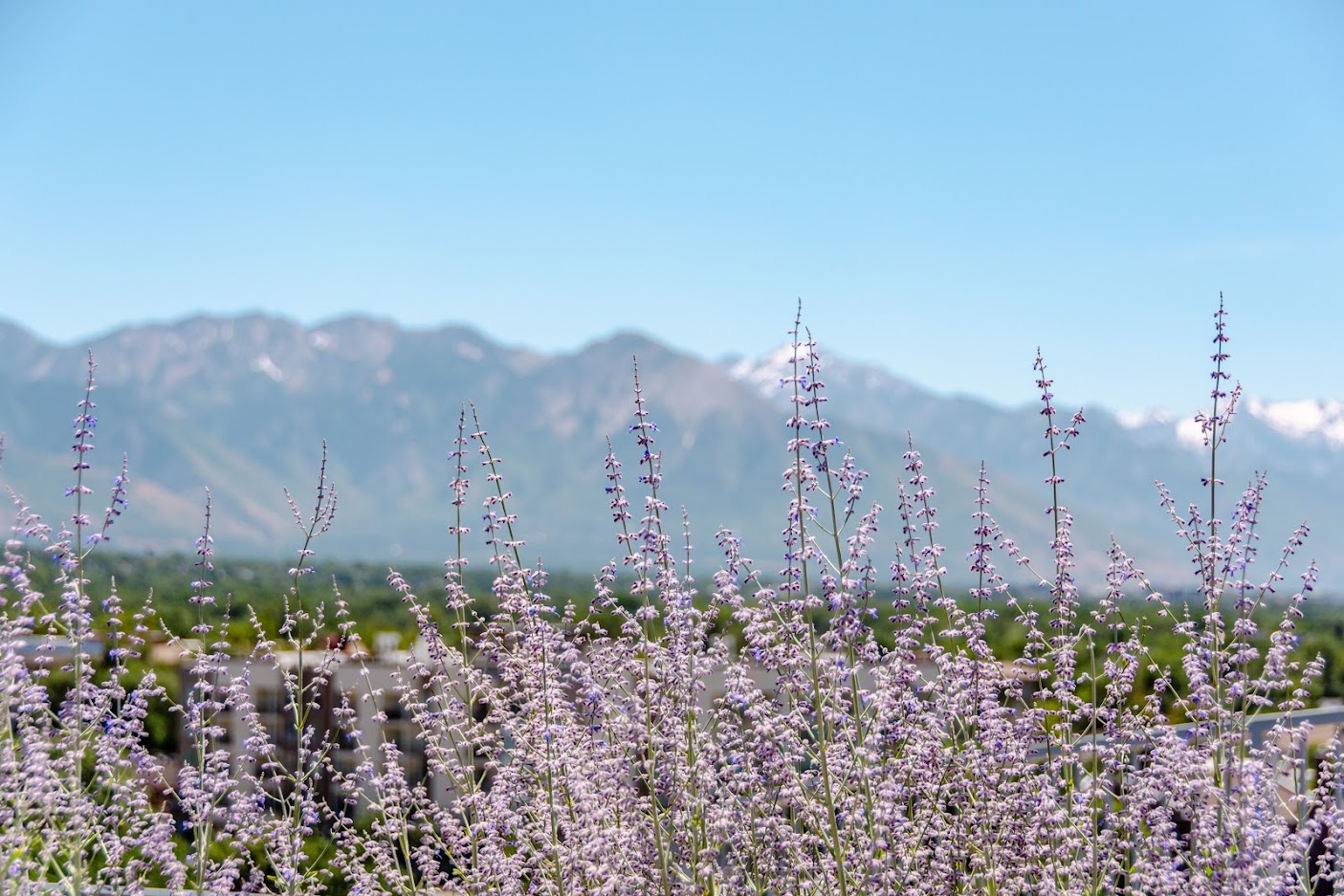 Agenda
About Salt Lake City
Building Risk Assessments
Risk Assessment Principles

Bonus Material:
3 examples
Terms
Program – a funding stream 
Emergency Solutions Grant
Project – a specific activity funded by a program
VOA Street Outreach
Recipient – administers the program
Housing Stability Division
Subrecipient – a community partner running the project
Volunteers of America
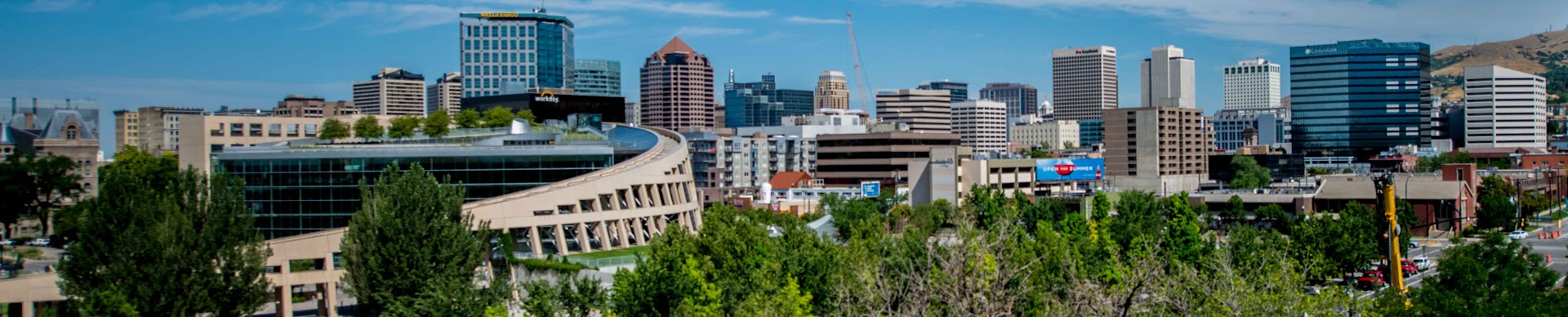 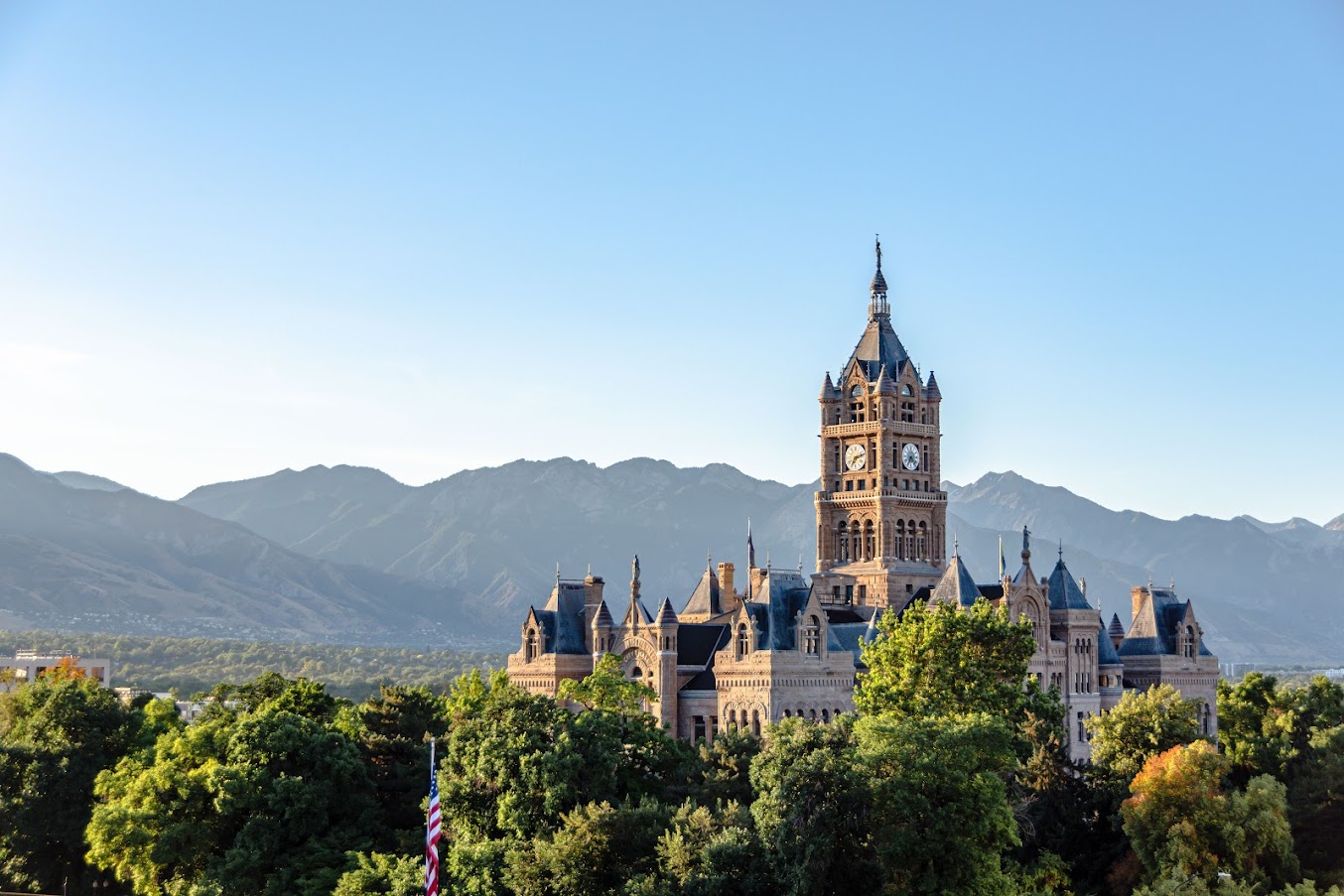 AboutSalt Lake City
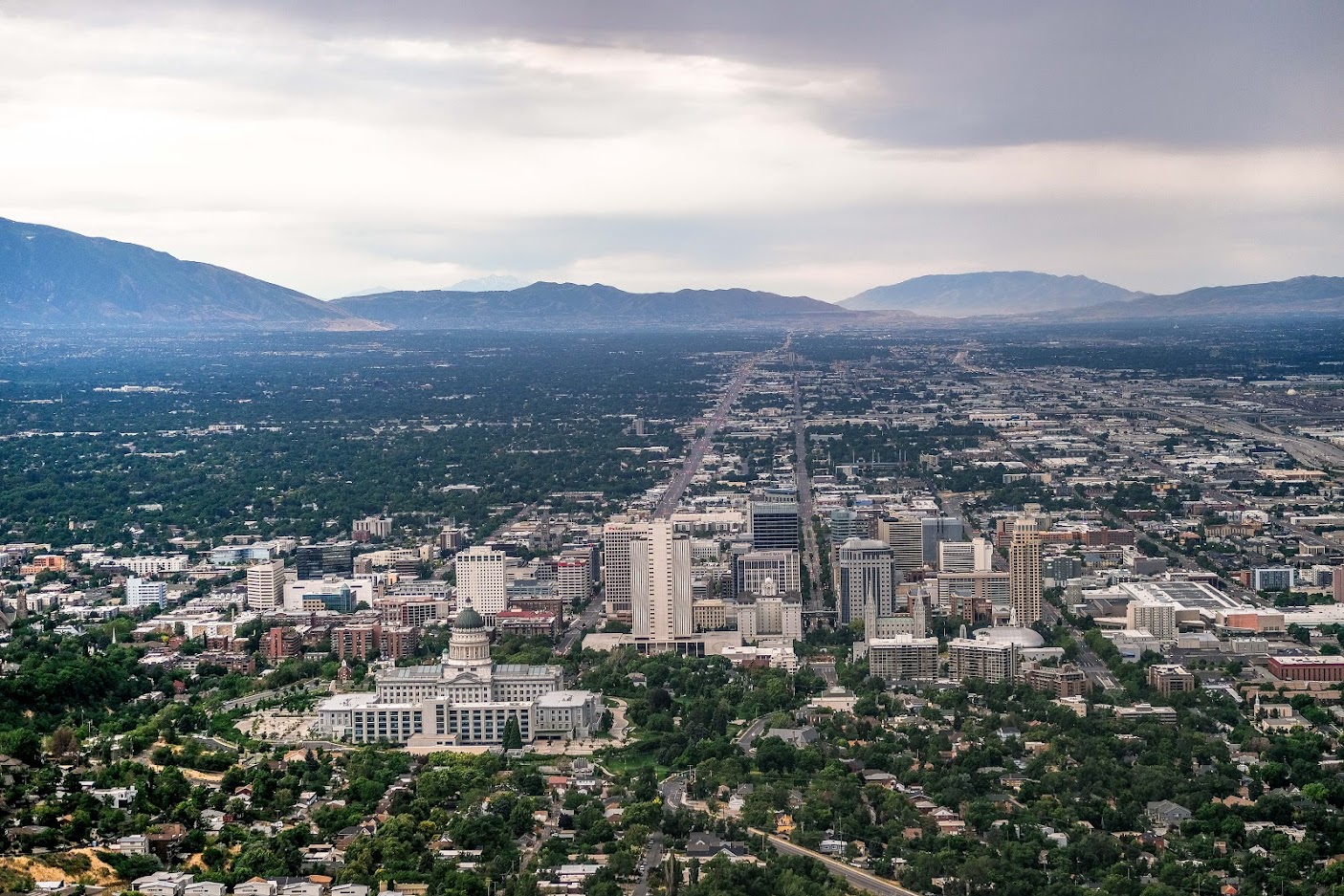 Salt Lake City
Capital City of Utah
Population: 200,478
Metro Area: 1,257,936
Salt Lake Valley
18 cities
5 townships
[Speaker Notes: Sources:
https://www.census.gov/quickfacts/saltlakecitycityutah
https://www.census.gov/library/visualizations/interactive/2020-population-and-housing-state-data.html
https://slco.org/governments-within-salt-lake-county/]
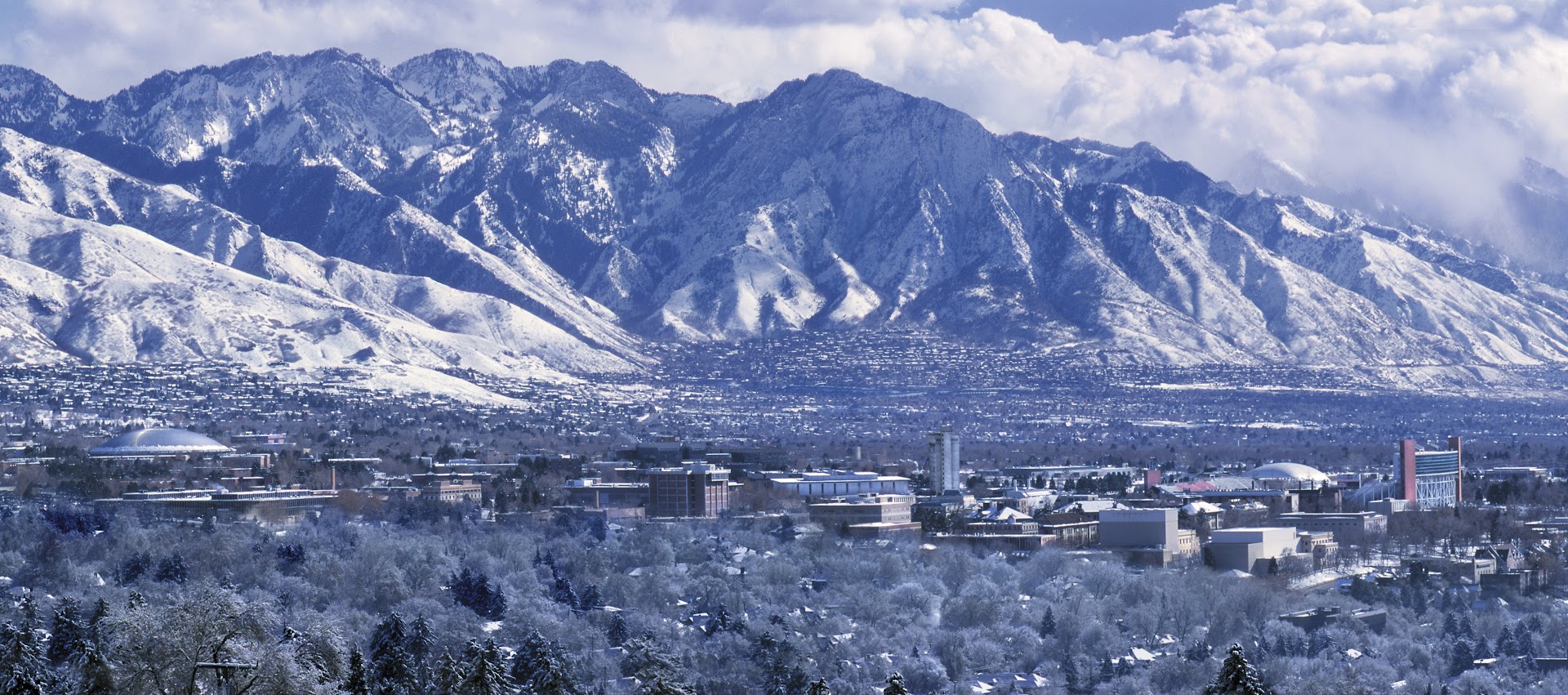 HUD Programs 2022
$5.6 M
Funding
4
Programs
22
Subrecipients
33
Projects
[Speaker Notes: Programs: CDBG, ESG, HOME, HOPWA
Subrecipients: Local nonprofit and government partners
Projects Include:
Rental/Mortgage Assistance, Street Outreach, Emergency Shelter, Rapid Rehousing, Permanent Supportive Housing
Business Façade, Down Payment Assistance, Home Rehab & Repair
Medical and Mental Healthcare, Education, Employment]
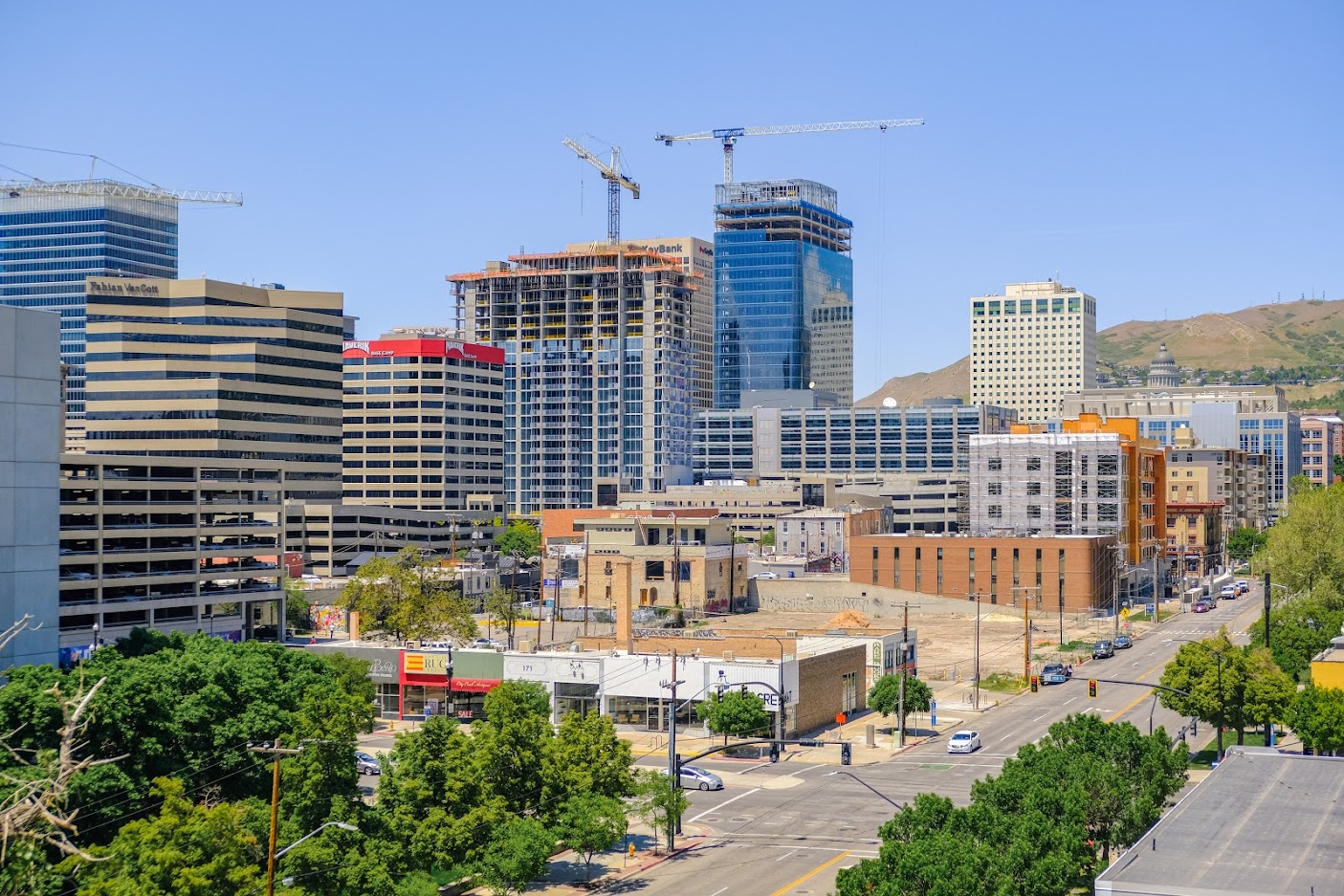 RapidScale Up
Homelessness
2 new programs
4 new staff
Pandemic
8 new programs
4 New Staff
Earthquake Prep
1 new program
2 new staff
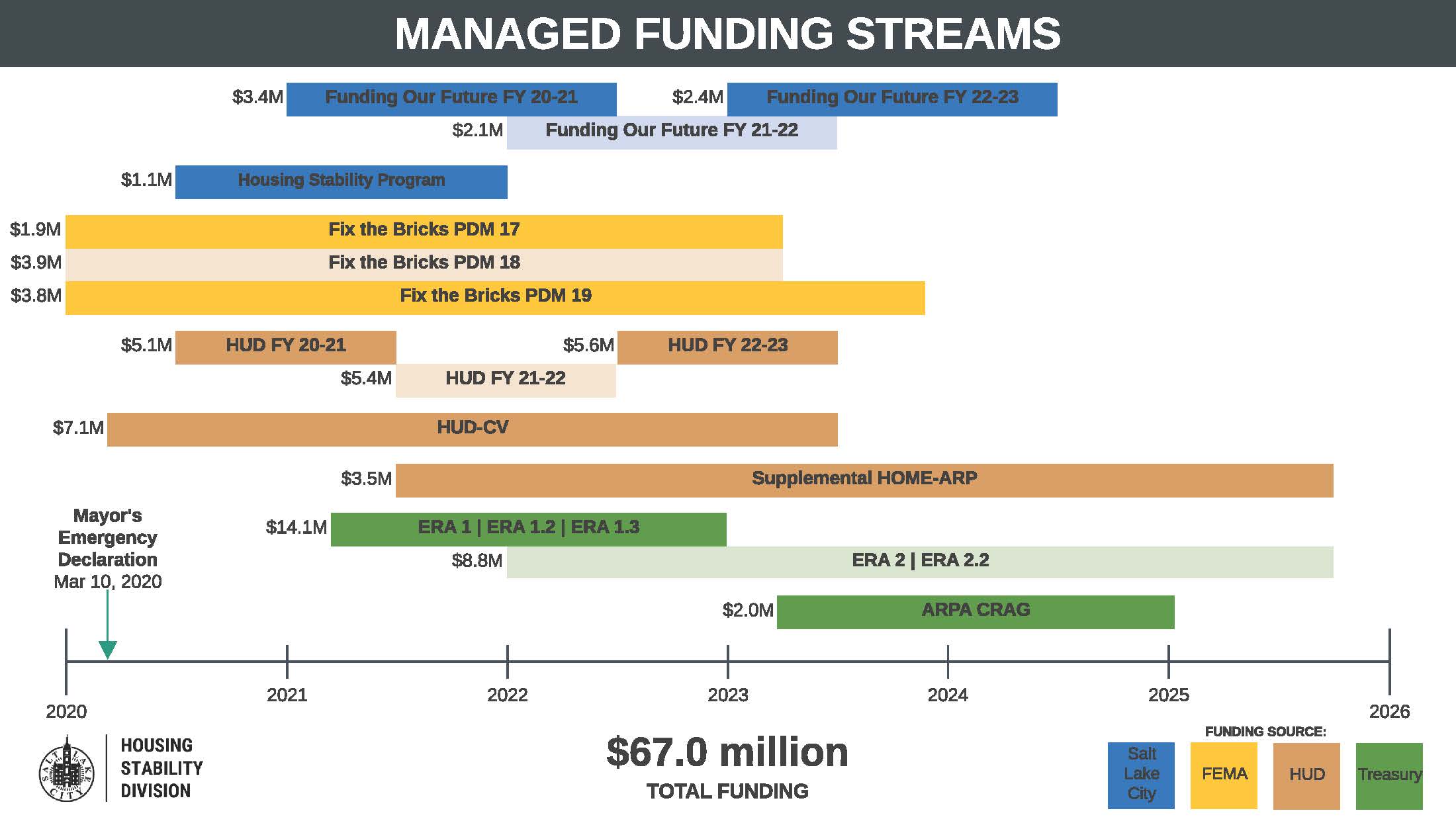 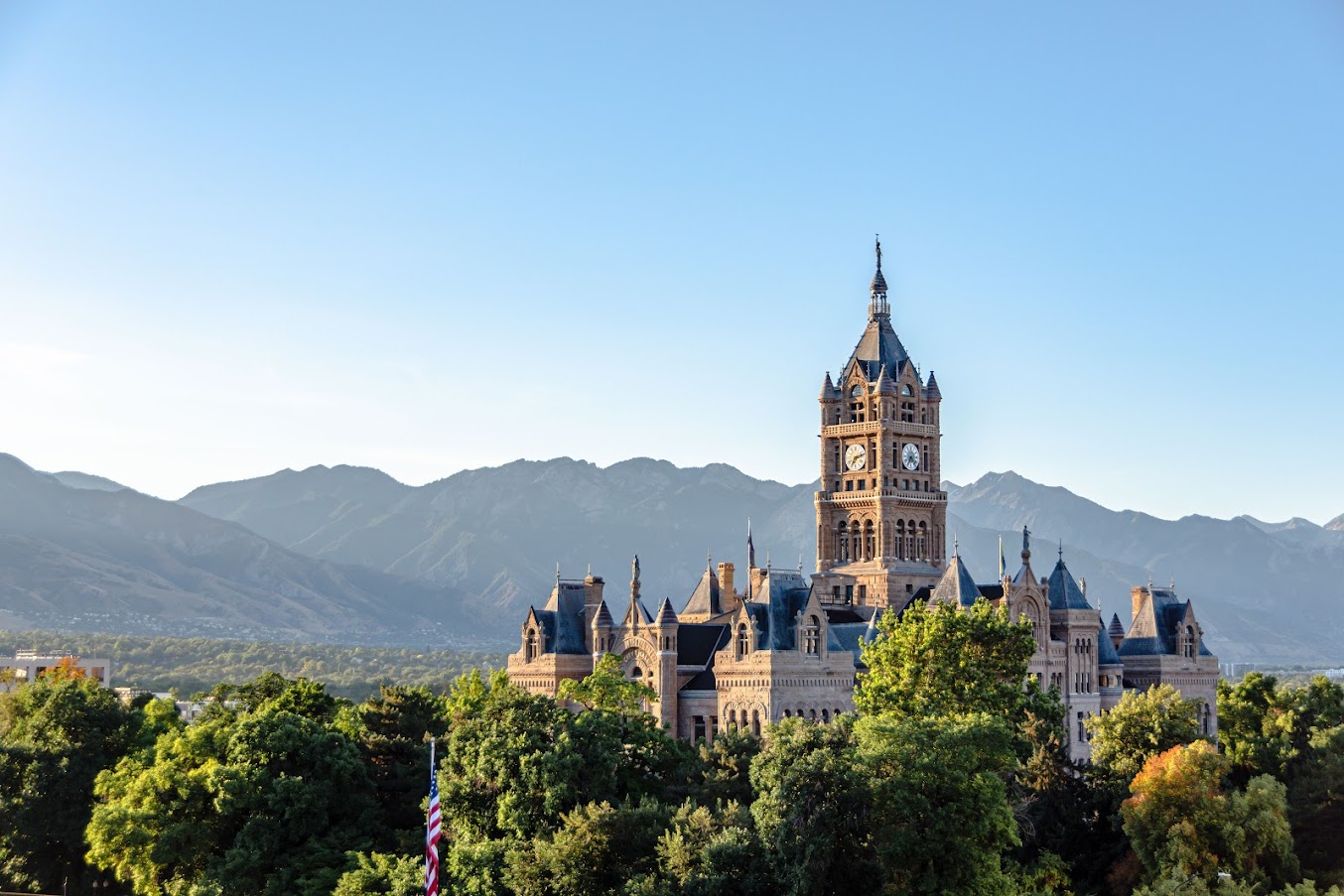 BuildingRisk Assessments
Terms
Risk Assessment – a model of potential risk
Measure – a component of the risk assessment that captures a specific aspect of risk
Score – how risky a given measure is
Scale – intervals of numbers that contribute to the score by showing the magnitude of risk 
Rubric – a table that defines how each measure will be scored across the scale
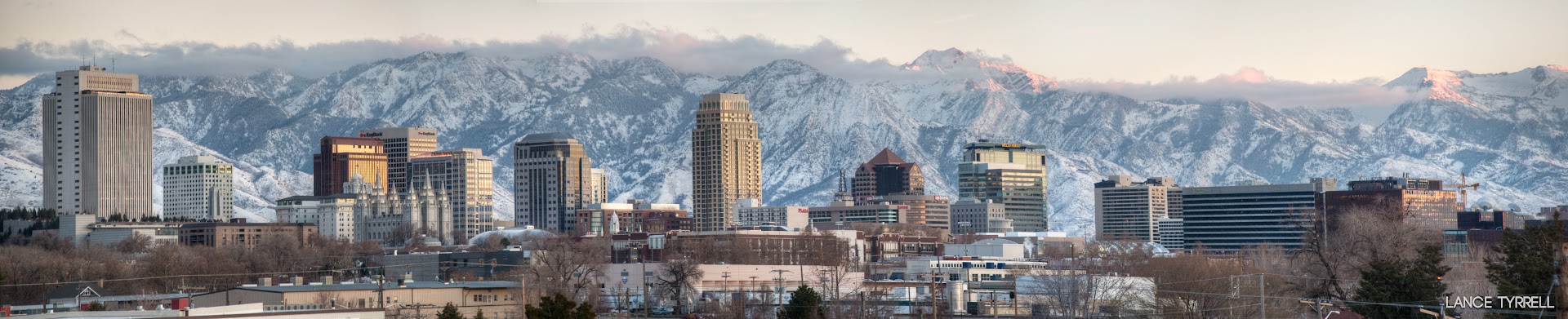 [Speaker Notes: A Ris]
How we use risk assessments
How we define risk assessment
A risk assessment measures a subrecipient’s potential to be out of regulatory compliance
A risk assessments does NOT measure a subrecipient’s merit or value
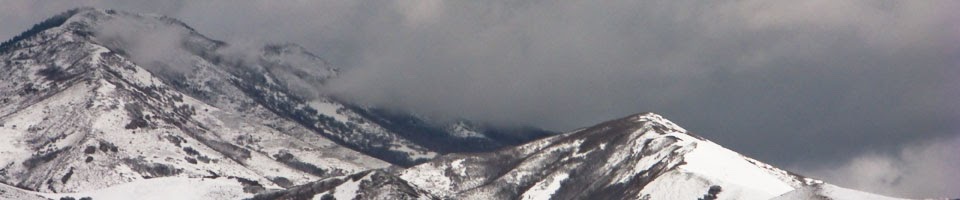 A specific tool for a specific job
Measure Potential Risk
Housing Stability Staff
Risk assessment
Measure Merit or Value
Community Board Members
Open-ended review
Elected Officials
Constituent feedback
Policy priorities
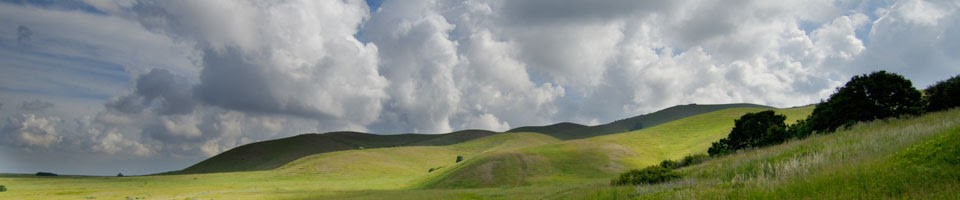 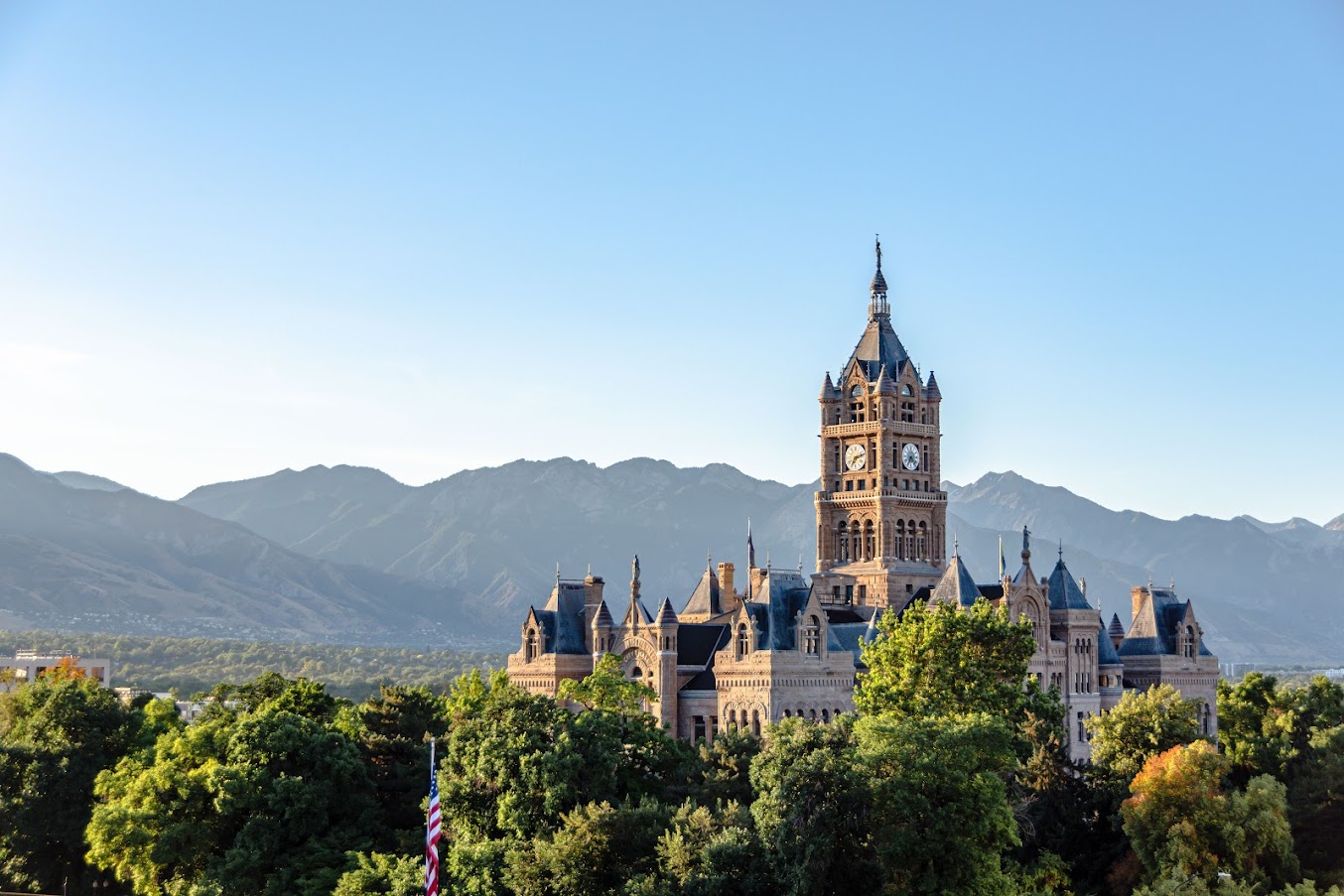 Risk Assessment Principles
5 Headaches
[Speaker Notes: These headaches make it hard to develop a risk assessment
We need to be aware of them while building an assessment
If not addressed, they can limit the usefulness of the tool]
9 Risk Assessment Principles
Define, Define, Define
Write a clear, measurable definition for each measure
[Speaker Notes: Headache #1: Humans have bias
People can interpret the same terms in different ways
Clear definitions help minimize this
This standardizes how scorers interpret the measures
Assists in consistent scoring

Headache #2: Risk is a nebulous concept
Clear, measurable definitions allow us to ground our concepts
This makes it easier to build scales and rubrics]
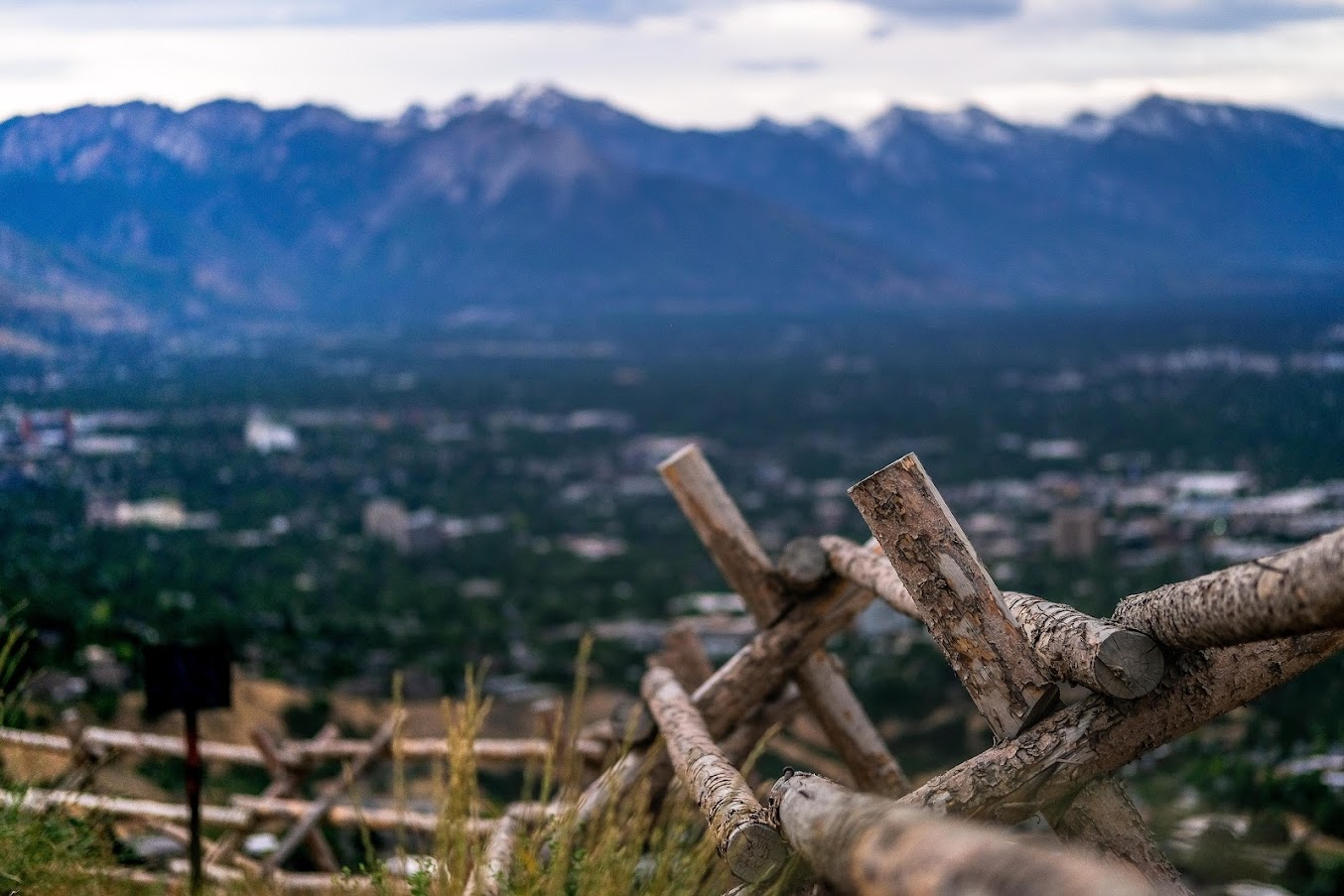 Example:Define, Define, Define
Subrecipient Experience
How many years the subrecipient has been operating.
[Speaker Notes: “Experience” could be defined and interpreted many ways
This definition is measurable: the unit is “years”
It is also clear: we have specified exactly what we mean by “experience”
No extra, unnecessary fluff]
Select a Scale
Score each measure on a scale from low to high risk
[Speaker Notes: Headache #3: Measures are only as good as they are built
Make sure your measures all speak the same “language”
Each measure should use compatible scale intervals
If one measure uses a binary scale (1-2), the highest score will be a 2
If one measure uses a 5-point scale (1-5), the highest score will be a 5
If you add those scores together, it will skew the overall score
Make sure the scales are all pointing the same direction
If you say 1 is low risk and 5 is high risk for one measure, then…
Don’t switch them and say 5 is low risk and 1 is high risk for another measure]
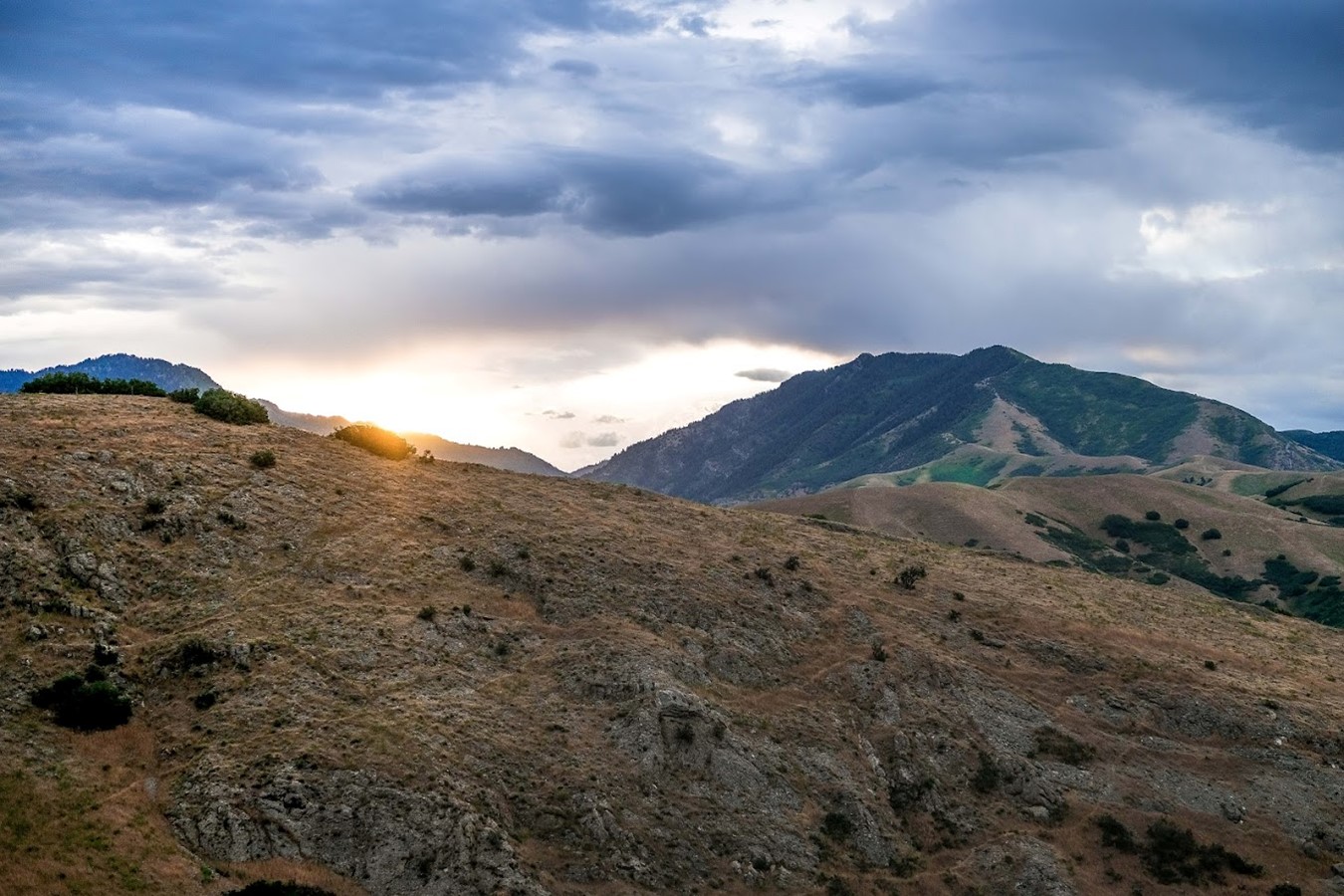 Example:Select a Scale
Likert Scale (1-5) ✓
Strongly Disagree
Disagree
Neutral
Agree
Strongly Agree
4-point Scale ✓
Eliminates neutral option, forces a directional choice
[Speaker Notes: Either one of these scales are great, especially if you are just starting out
Note: A 5-point scale and a 4-point scale are not compatible
If you mix them in the same risk assessment, will skew the scores
Generally, a good idea to just pick one for all measures in your risk assessment
Unless you want to do something more advanced (next slides)]
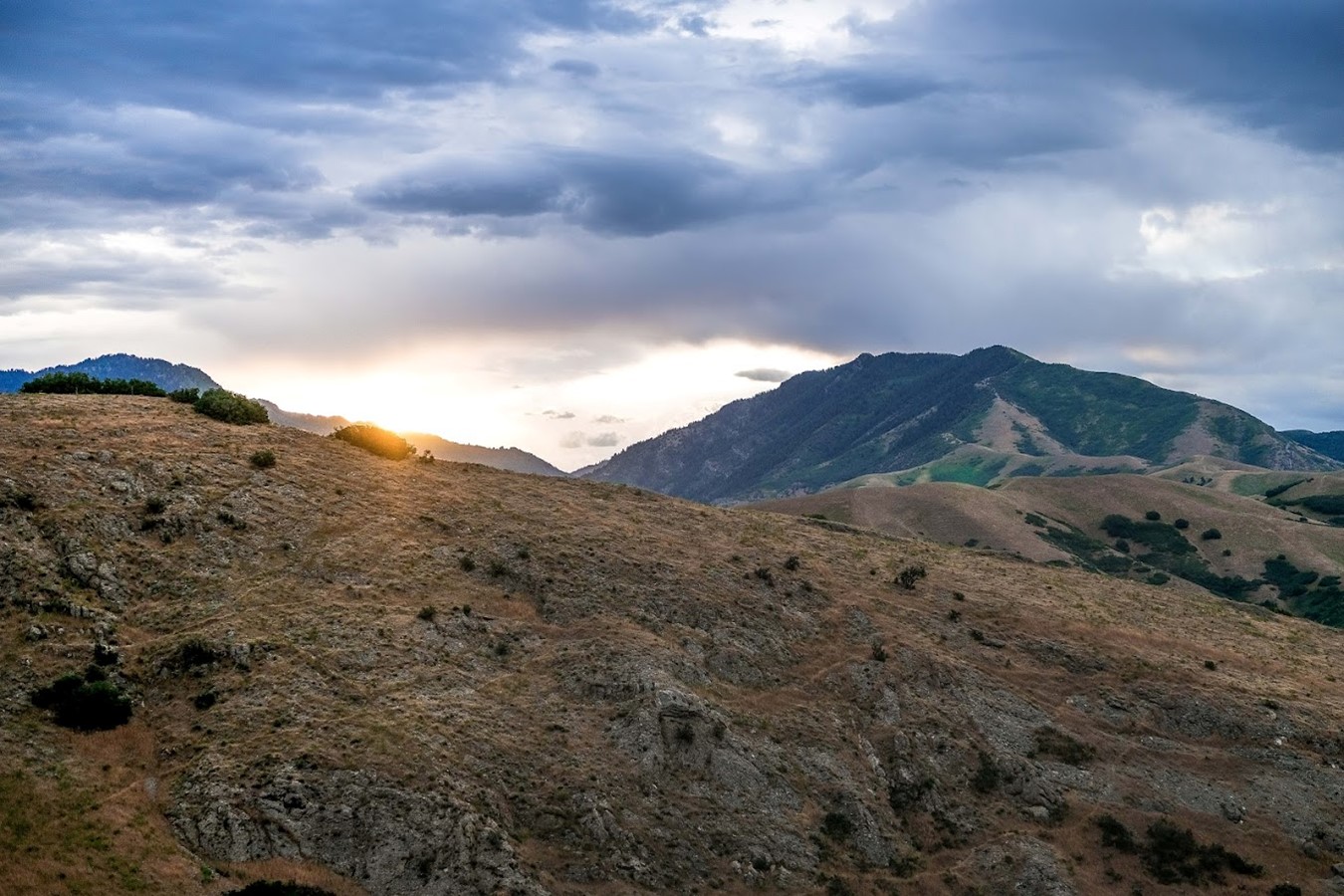 Example:Select a Scale
10-point Scale ✖
Often gives too many options for our purposes
Does not easily divide into quarters, thirds, etc.
[Speaker Notes: A 10-point scale is not the best for these types of risk assessments
Too many options: just use a 4- or 5-point scale for simple assessments
Division: a 10-point scale has limited division possibilities
There’s a better option for more advanced assessments (next slide)]
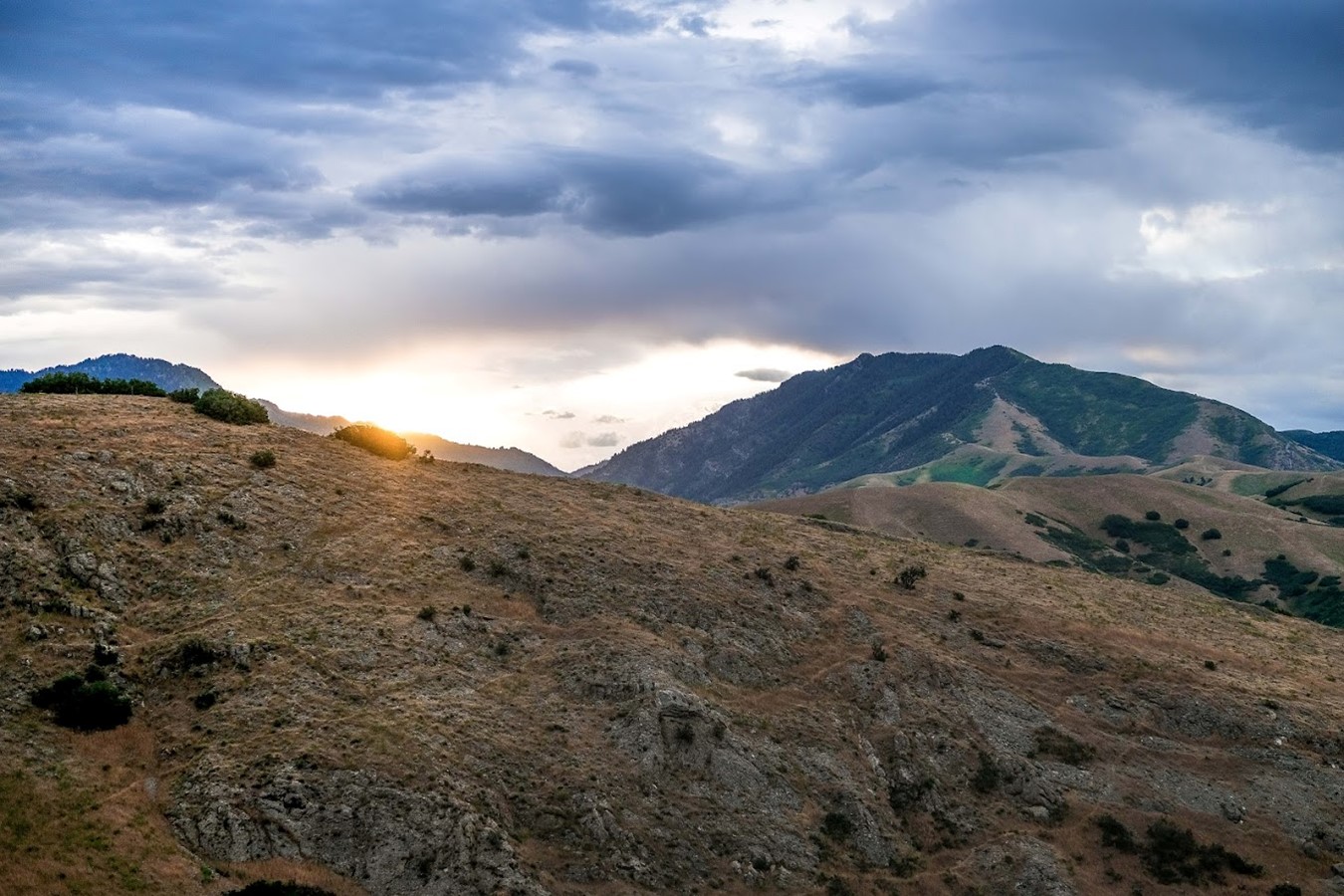 Example:Select a Scale
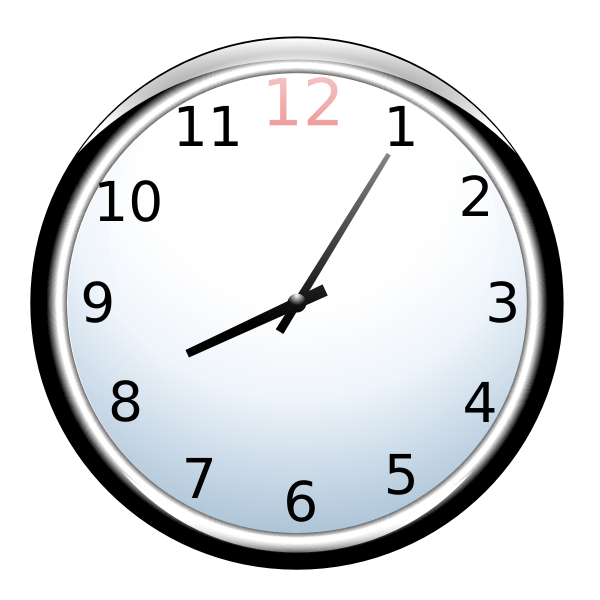 12-point Scale ✓
Evenly divides into halves, thirds, quarters, and sixths.
Can combine different scale intervals without skewing results



We already use this everyday
[Speaker Notes: Don’t be intimidated by this
There are a lot of advantages to a 12-point scale
If you are doing something more advanced, consider a 12-point scale
Division: allows for combination of different intervals
Can combine a lot of useful scales into the same final score:
Binary (2-point): 0, 12
Ternary (3-point): 0, 6, 12
Quaternary (4-point): 0, 4, 8, 12
Quinary (5-point): 0, 3, 6, 9, 12
Septenary (7-point): 0, 2, 4, 6, 8, 10, 12
Example: Can combine a 4-point scale and a 5-point scale,
Low risk is 0 and high risk is 12 for both scales
Everyday use: our clocks use a base-12 system]
Wait to Weight
What is the easiest way to weight riskier measures?
[Speaker Notes: Headache #1: Humans have bias
We know that some things are riskier than other things
Humans are really bad at judging exactly how risky things are
An arbitrary weighting method risks introducing arbitrary bias

Headache #4: Assessments are often technical
There are statistical approaches to weighting, but they can be complicated
A simpler approach is to introduce more measures that capture different aspects of the fundamental concept
This has the function of weighting without the arbitrariness of selecting a number]
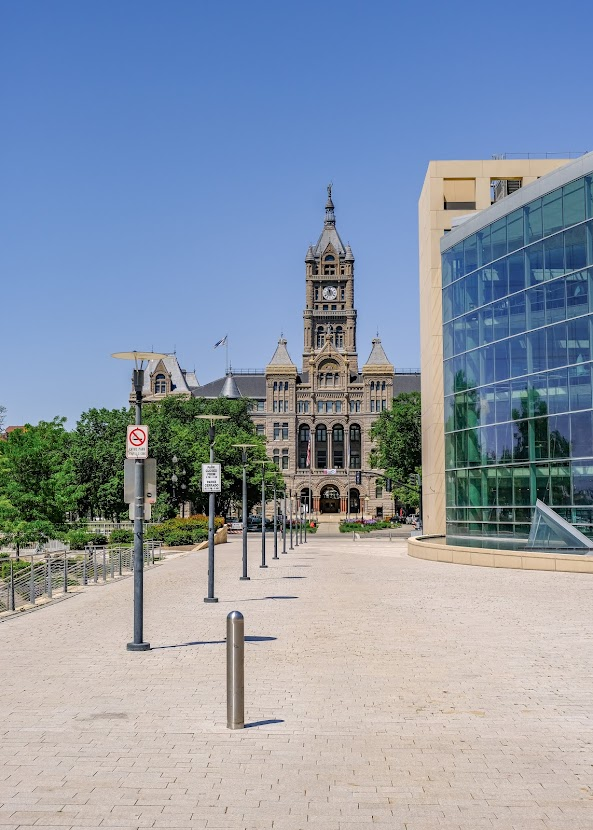 Example:Wait to Weight
Single Measure: Payment Request Errors
2x as risky?
3x as risky?
100x as risky?
Multiple Measures:
Payment Request: Calculation Errors
Payment Request: Ineligible Expenses
Payment Request: Insufficient Documentation
Payment Request: Past-Due Submission
[Speaker Notes: Single Measure: We know that financial mismanagement poses a higher risk than some of our other measures
But how much riskier is it?
Multiple Measures: We can break the Payment Request measure into multiple measures:
This captures and scores different aspects of payment requests
It avoids assigning an arbitrary weight
Rather, we have introduced more depth
Functionally, places more emphasis on the concept
It allows for a more robust model by capturing different facets of the concept]
Build a Rubric
List criteria for each measure at every point of the scales
[Speaker Notes: Headache #1: Humans have bias
Two people may score the same measure differently
A rubric sets scoring criteria to reduce that bias

Headache #4: Assessments are often technical
Scoring lots of measures takes a lot of time and thought
A rubric simplifies the range of possible scoring criteria
Emphasizes core components of each scale]
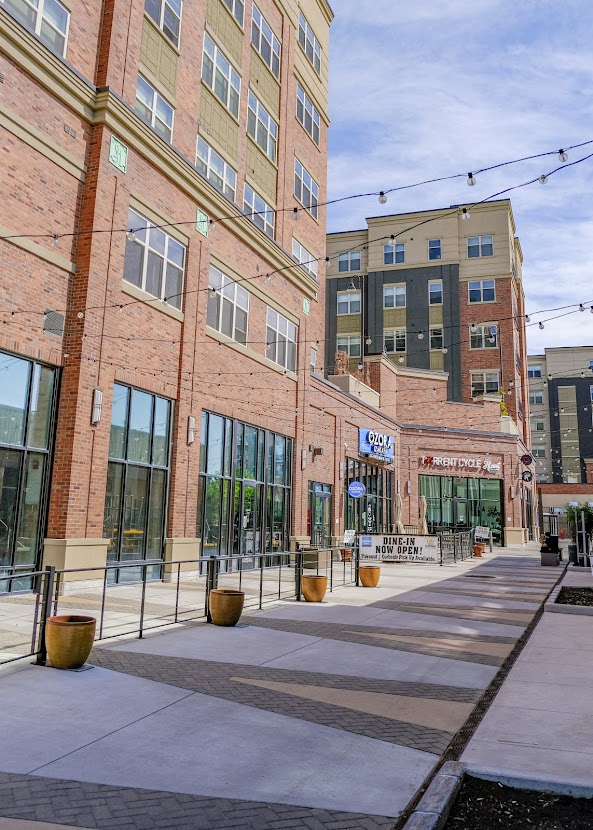 Example:Build a Rubric
The Risk Tieback
Ask: How does this tie back to the risk of noncompliance?
[Speaker Notes: Headache #3: Measures are only as good as they are built
At each step, ask:
How does this tie back to the risk of noncompliance?
If your measure, definition, scale, or rubric does not actually tie back to risk, it should be modified or eliminated

Headache #1: Humans have bias
We sometimes deal with frustrating situations and that can skew how we build models
Risk assessments should be generalizable
We’re measuring general risk here, not trying to capture every possible scenario
If your measure, definition, scale, or rubric is targeting a specific subrecipient (or situation) and doesn’t apply broadly, it should be modified or eliminated]
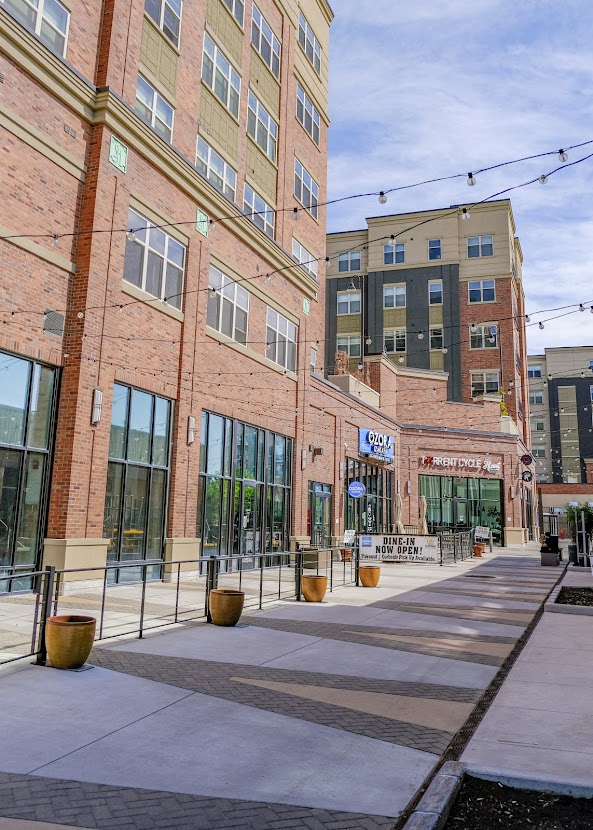 Example:The Risk Tieback
Executive Director Salary


Ask: How does this tie back to the risk of noncompliance?
No data or research on this relationship

Eliminate: For our intents and purposes, it does not measure risk.
Get Data
Pull your data into the model, or start collecting data
[Speaker Notes: Headache #1: Humans have bias
Data ties the assessment to systemic observations, rather than individual perceptions

Headache #3: Measures are only as good as they are built
Tie your measures to data
If you have a measure that can’t be quantified, it should be modified or eliminated]
Get Data
Don’t have data? Here are some simple ways to start:

Check the paper trail
Collect it as you go
Ask the subrecipient in the application
[Speaker Notes: Don’t have data? You are likely already collecting this information, it just may not be in a data format\
Risk measures typically leave a paper trail; tie data to compliance requirements
Reports
Reimbursements
Make it a habit: collect data as you go
If you need data on performance, collect it as you are administering the funding
Ask the subrecipient
If you need data about a subrecipient, include it as a question in the application
Next Steps: Once you identify good sources, automate the process]
Rank Results
It is not enough to score; you must use scores to make decisions
[Speaker Notes: It is not enough to score; you also must use scores to make decisions
The score for measure should be combined to a final subrecipient score
Each subrecipient score must be compared to other subrecipient scores
Those scores should be ranked from least to most potential risk
The decision of who to fund, train, monitor, etc. should at least in part be based on these scores

Headache #1: Humans have bias
Reminder: merit/value are not the same things as potential risk

Headache #5: Assessments can be inflexible
Final selection should be based on a process, not a rigid cutoff (example on next slide)]
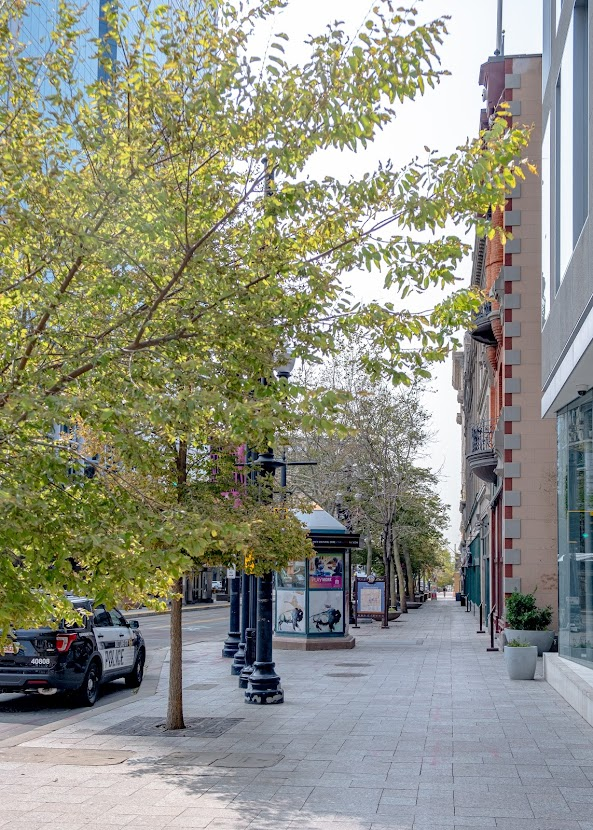 Example:Rank Results
Minimum cutoff: top 15% riskiest subrecipients
Cutoff extension:
Outliers
Obvious clusters
Projects above the overall average
Other considerations:
Staff capacity
Randomly selected 1 subrecipient from below the cutoff point to be monitored
[Speaker Notes: Minimum Cutoff: anyone above this cutoff are high risk and will be monitored
Cutoff Extension: these are conditions where we might consider monitoring additional subrecipients
Other Considerations: these are conditions that limit how many subrecipients we monitor
We also randomly select one of the low risk subrecipients
This allows us to potentially uncover hidden issues]
Rank Results
Above Average
Randomly Select
Outliers
A+
A-
B
C
D
F
Clusters
Break it Down
Make it easy for others to understand the results.
[Speaker Notes: Headache #4: Assessments are often technical
Make it easy to understand
Translate the results to something accessible
Know what the audience needs
Giving raw scores might not be helpful
Convert score to a A-F letter grade scale
Use data visualizations
Frame the results as potential risk; not value or merit
A risk assessment is not meant to be a gotcha document
Keep the discussion solution-oriented]
Refine, Refine, Refine
Make your risk assessment better over time
[Speaker Notes: Headache #1: Humans have bias
No human system is perfect the first time it is built

Headache #3: Measures are only as good as they are built
Set aside time for regular review
At a minimum annually
Busy? Block out half an hour each week until it is done]
Refine, Refine, Refine
Questions to consider:

What is going well?
What isn’t working?
What can be eliminated?
What can be simplified?
What is missing?
9 Risk Assessment Principles
Bonus Section
3 examples for 3 different cases:

I have no data and no time, but I need an assessment
I have a basic assessment, but want to make it better
I have a good assessment, but I want to pull in data
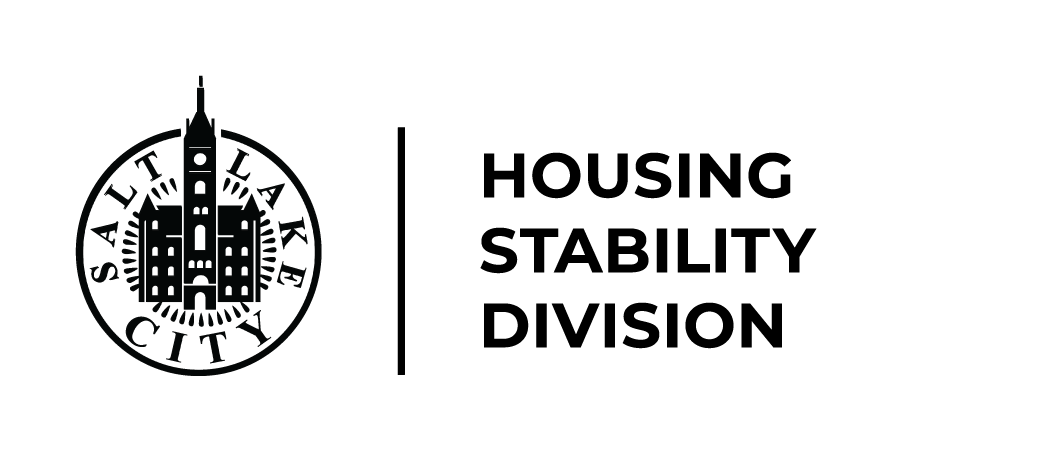 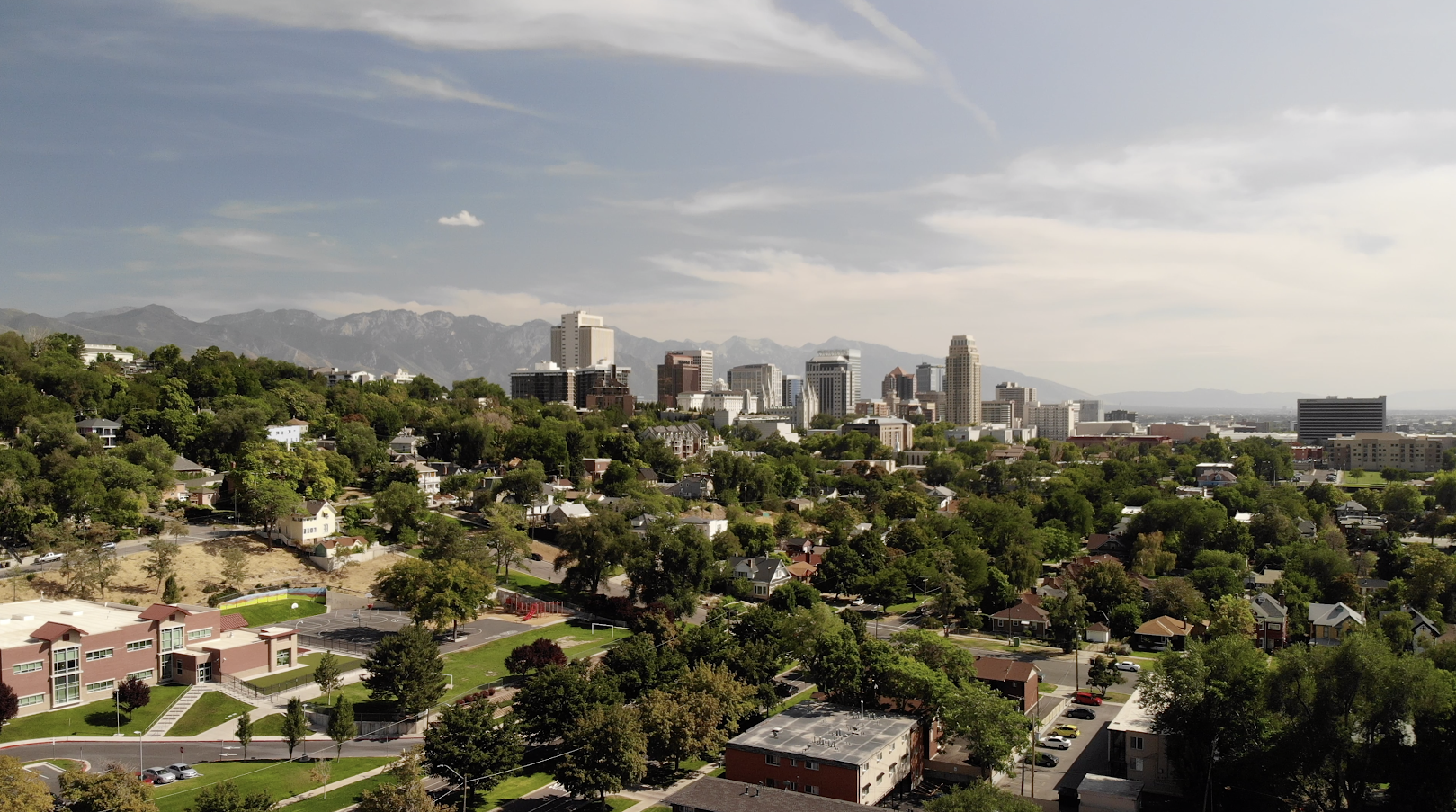 Insights? Questions?
Tyler Durfeetyler.durfee@slcgov.com
Bonus Section
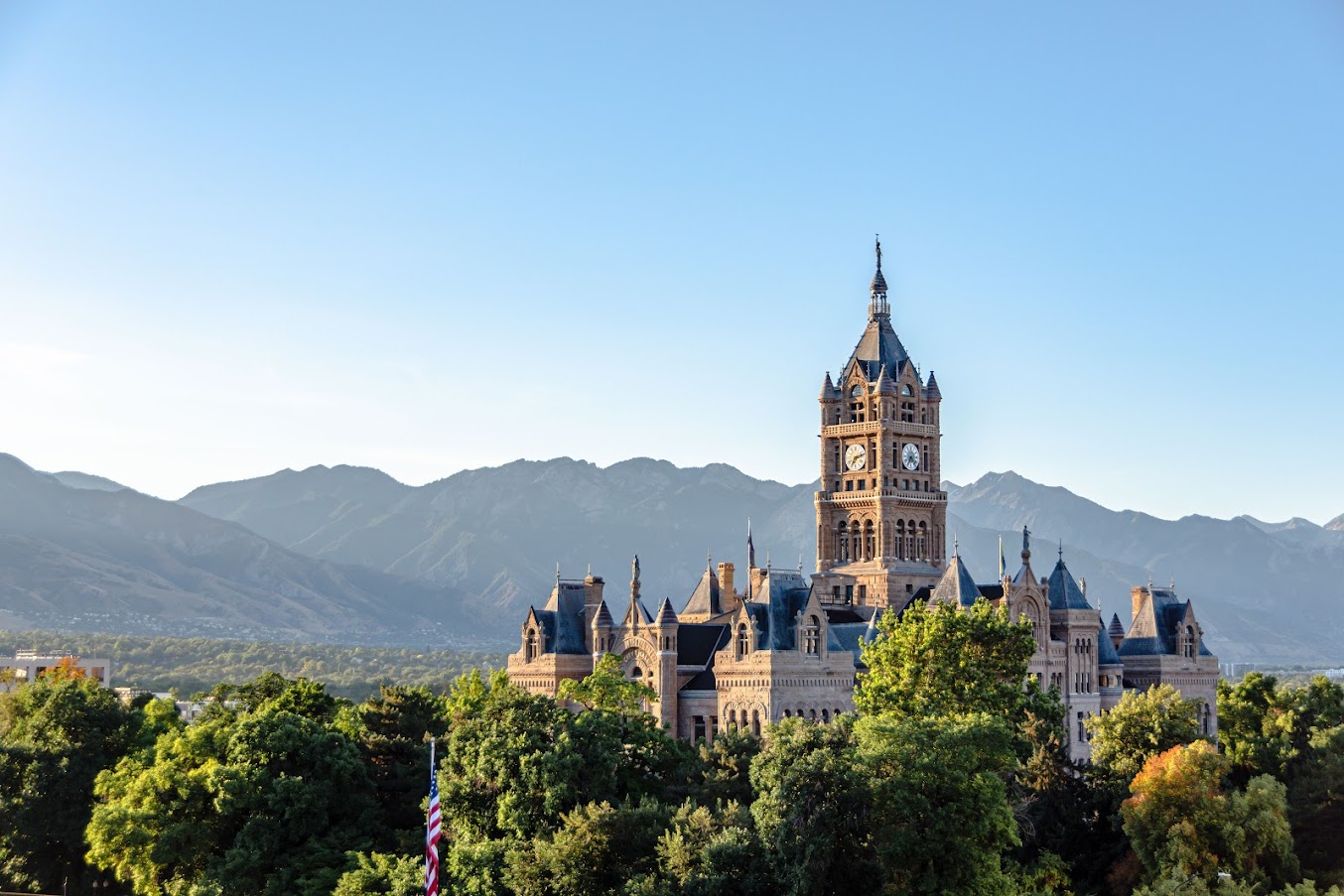 Example 1: Simple List
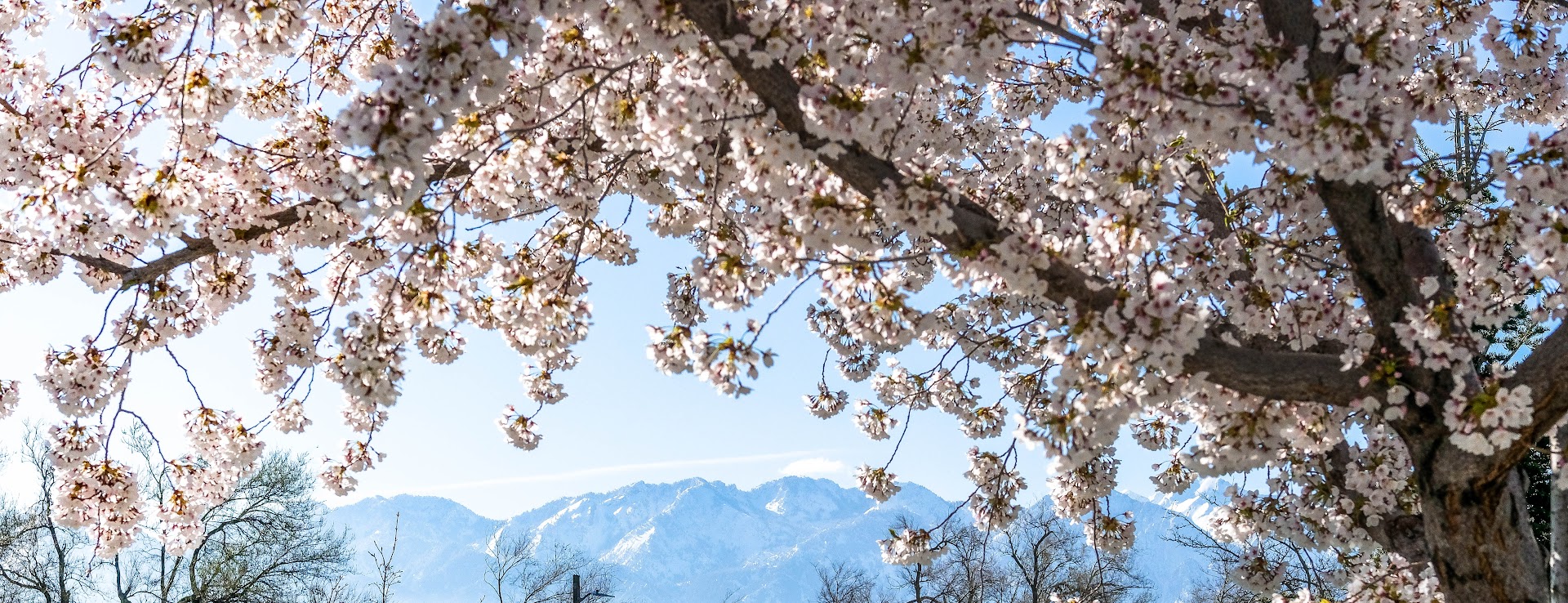 Conditions
No Data
Limited Staff Time
Need a Risk Assessment
Example 1: Simple List
Building:
List out things that contribute to regulatory noncompliance
Ideally, have somebody else review the list
Pick a scale (1-5) and label 1 as low risk and 5 as high risk
Scoring:
Ideally, have 2-3 different people score the subrecipients
Add up the scores for each subrecipient
Arrange each subrecipient score from low to high
Choose the bottom 10-20%, depending on how big your team is
Example 1: Simple List
Pros
Simple to set up
Way better than no assessment
Cons
Time consuming to score
Measures need to be refined
Scales need to be defined
Potential for inconsistent scoring
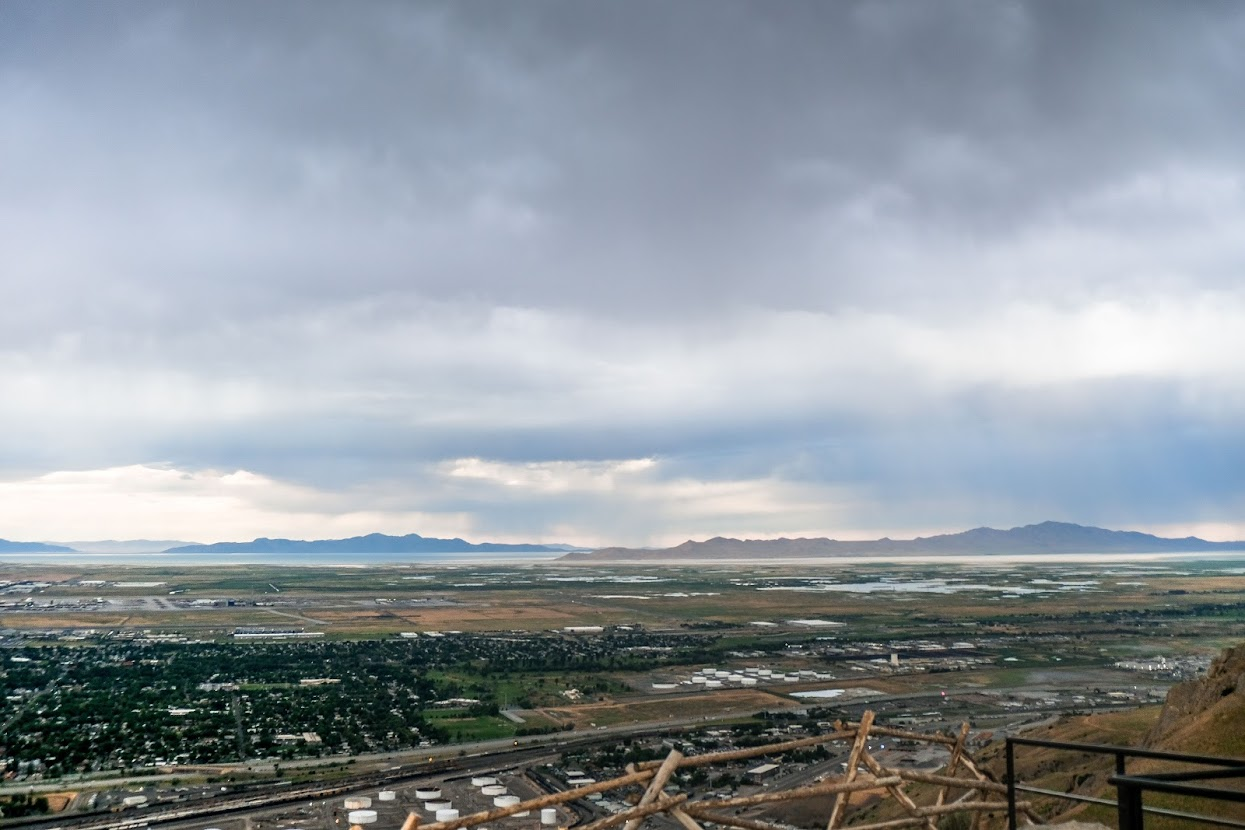 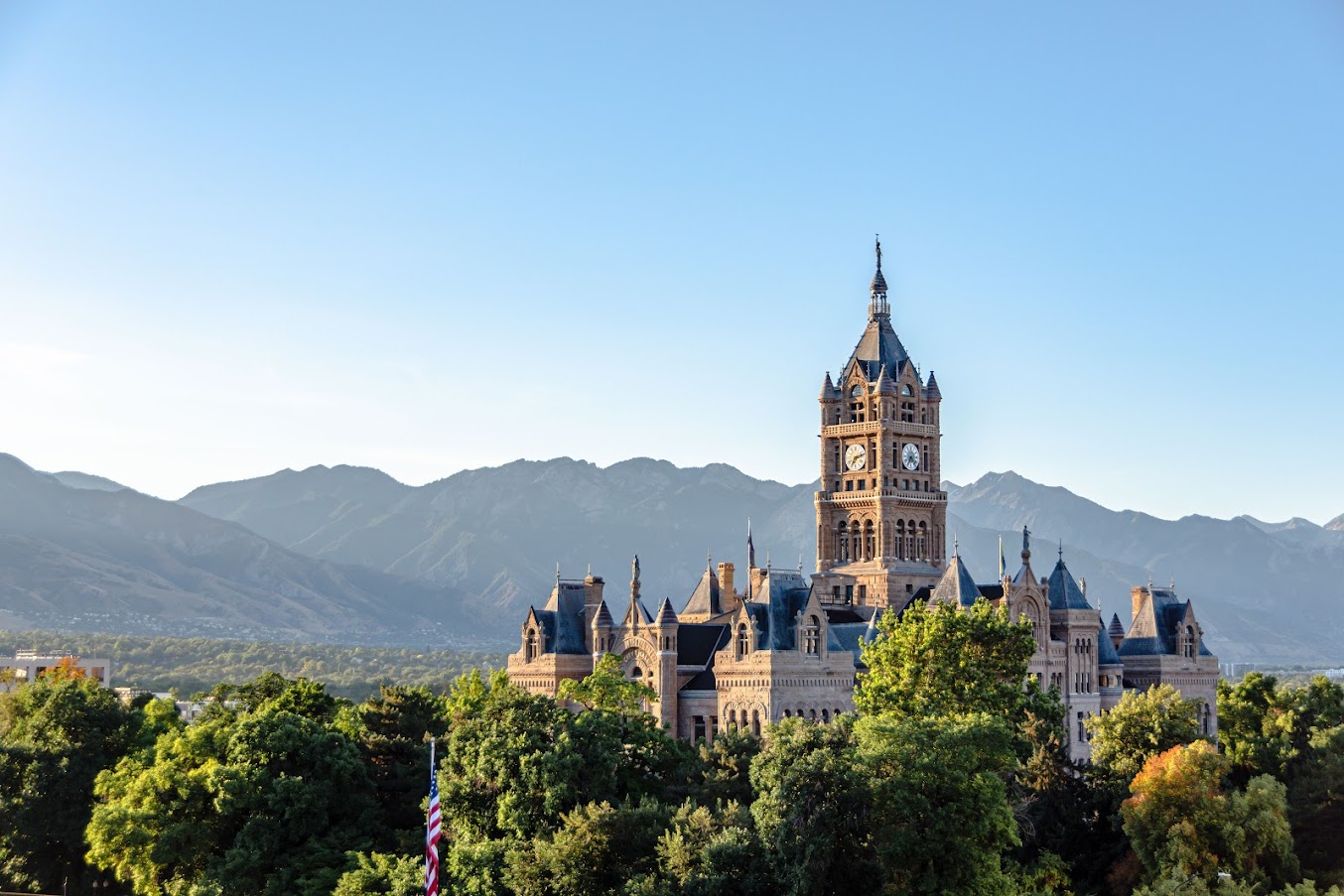 Example 2: Well-Defined Assessment
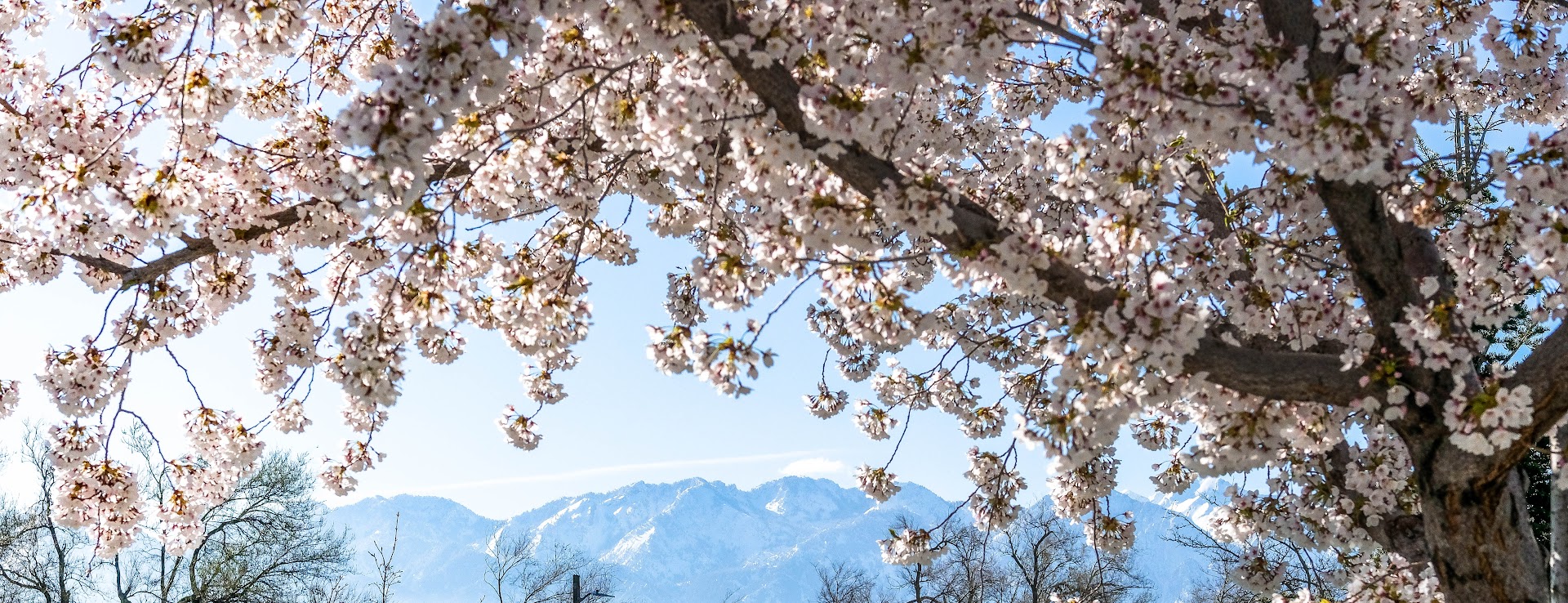 Conditions
No Data
Existing List of Measures
Available Staff Time
Want a more robust risk assessment
Example 2: Well-Defined Assessment
Building:
Create definitions for each measure
Define intervals on a scale
Create a rubric for each measure that aligns with the scale
Define cut-off criteria for the final selection
Have someone else review the risk assessment
Scoring:
Have a minimum of 2-3 different people score the subrecipients
Average the scores for each subrecipient
Arrange each subrecipient score from low to high
Chose subrecipients based on your cut-off criteria
Create a simple visualization of the results which can be shared
Example 2: Well-Defined Assessment
Pros
Significantly reduces bias through established definitions, rubrics, and cutoff criteria
Facilitates institutional memory
Establishes robust controls
Cons
Requires time to set up
Time consuming to score
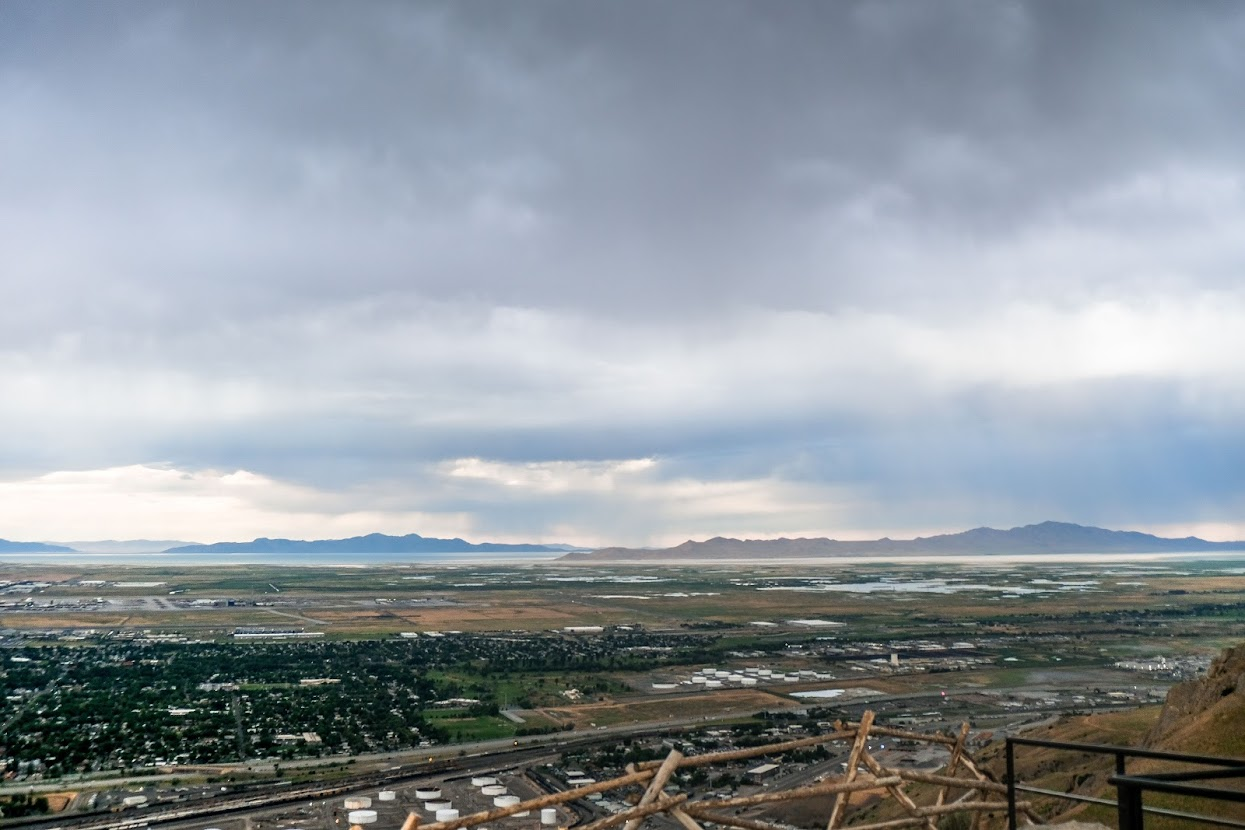 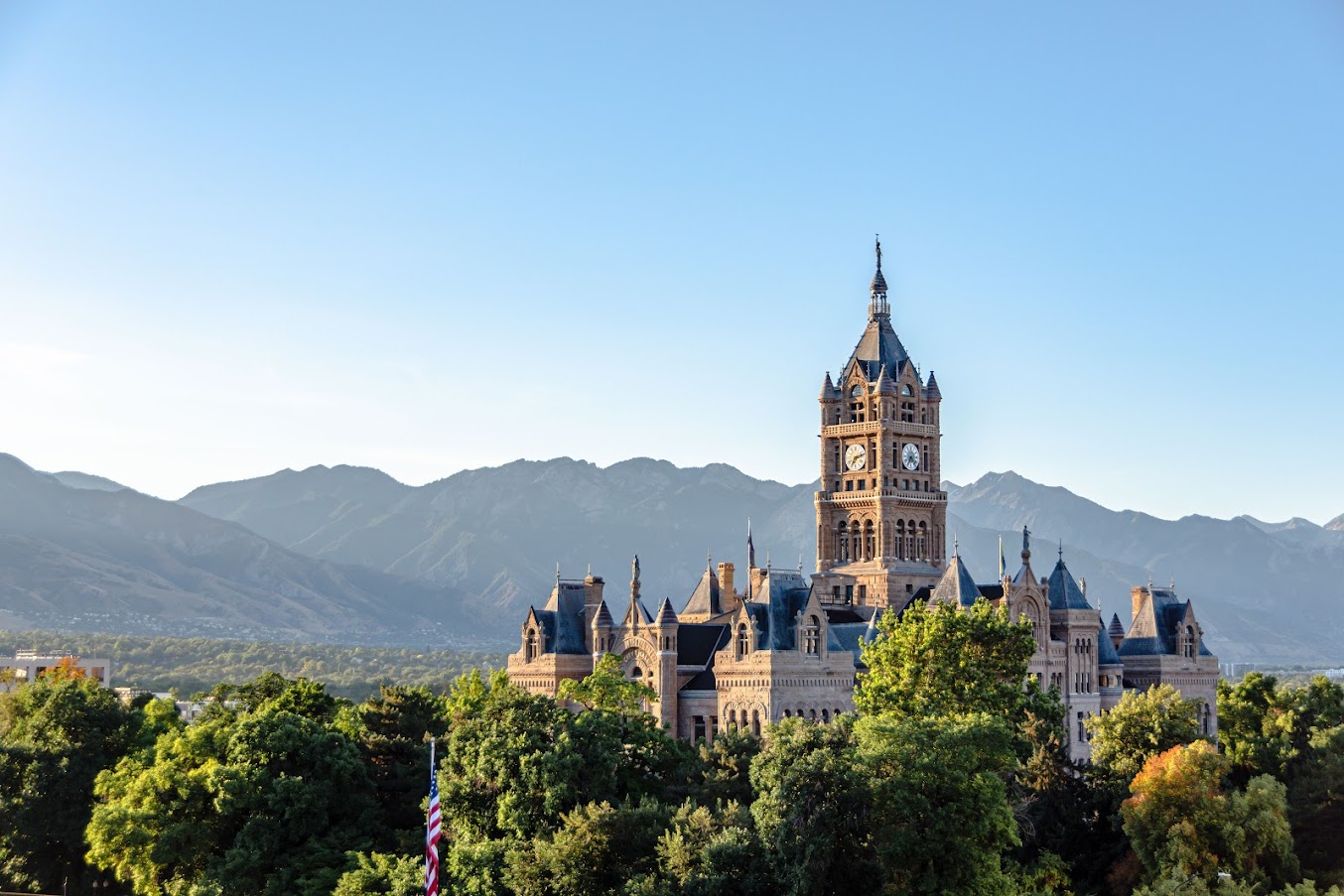 Example 3: Automated Assessment
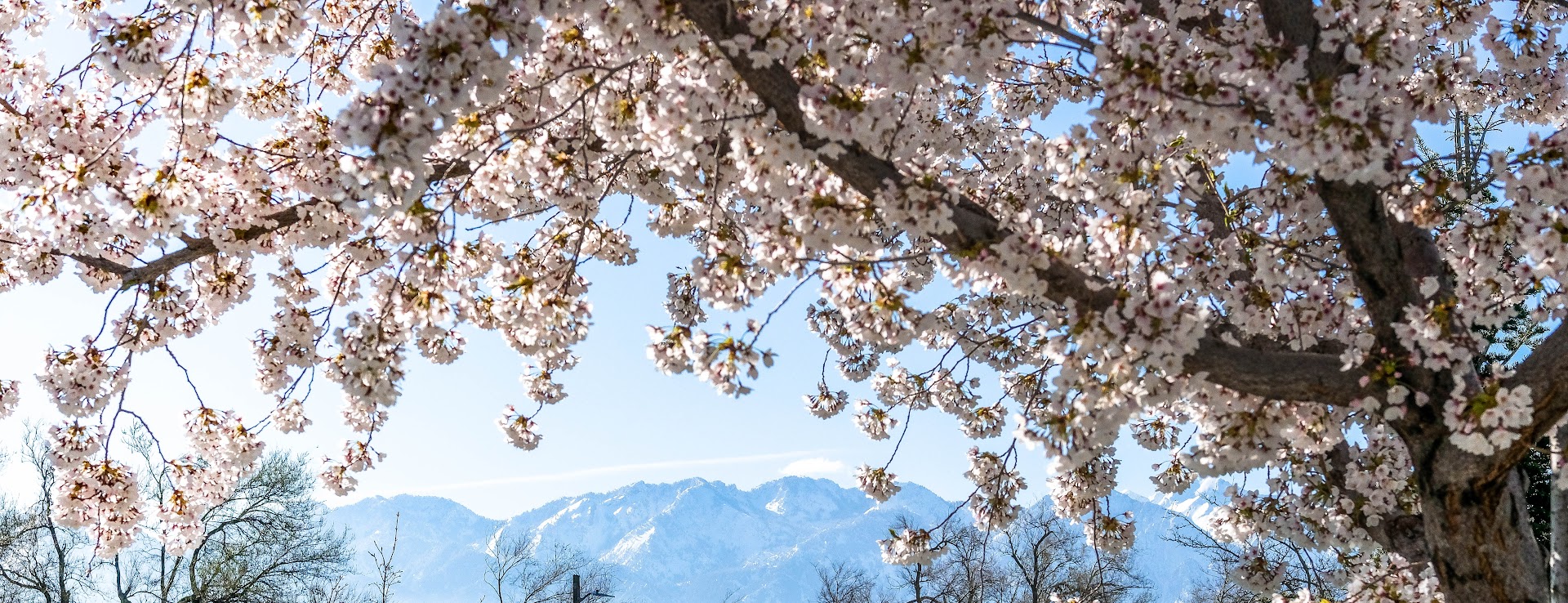 Conditions
Have Data or Have the capacity to Get Data
Existing List of Measures, Definition, Rubric, Cut-off Criteria
Available Staff Time
Experience with Excel or a similar program
Want to automate scoring process
Example 3: Automated Assessment
Building:
Determine which existing datapoints can be used for each measure.
If data gaps exist, modify measures or collect new data
Refine definitions and rubric to incorporate data
Clean up data so it is in a format that can be pulled into Excel or a similar program
Build out a risk assessment template
Write code/formulas to pull data into template
Write code/formulas to rank-order results
Build out a dashboard to visualize results
Scoring:
Choose subrecipients based on your cutoff criteria
Example 3: Automated Assessment
Pros
Reduces bias through systemized data
Reduces scoring time
Clear visualization facilitates final selection and transparency
Potential for more robust, detailed, and evidence-based decision making
Once built, refinement and upkeep is much easier
Cons
Requires a substantial investment up front to build
Requires specialized skills to build and maintain
Requires a commitment to ongoing data collection
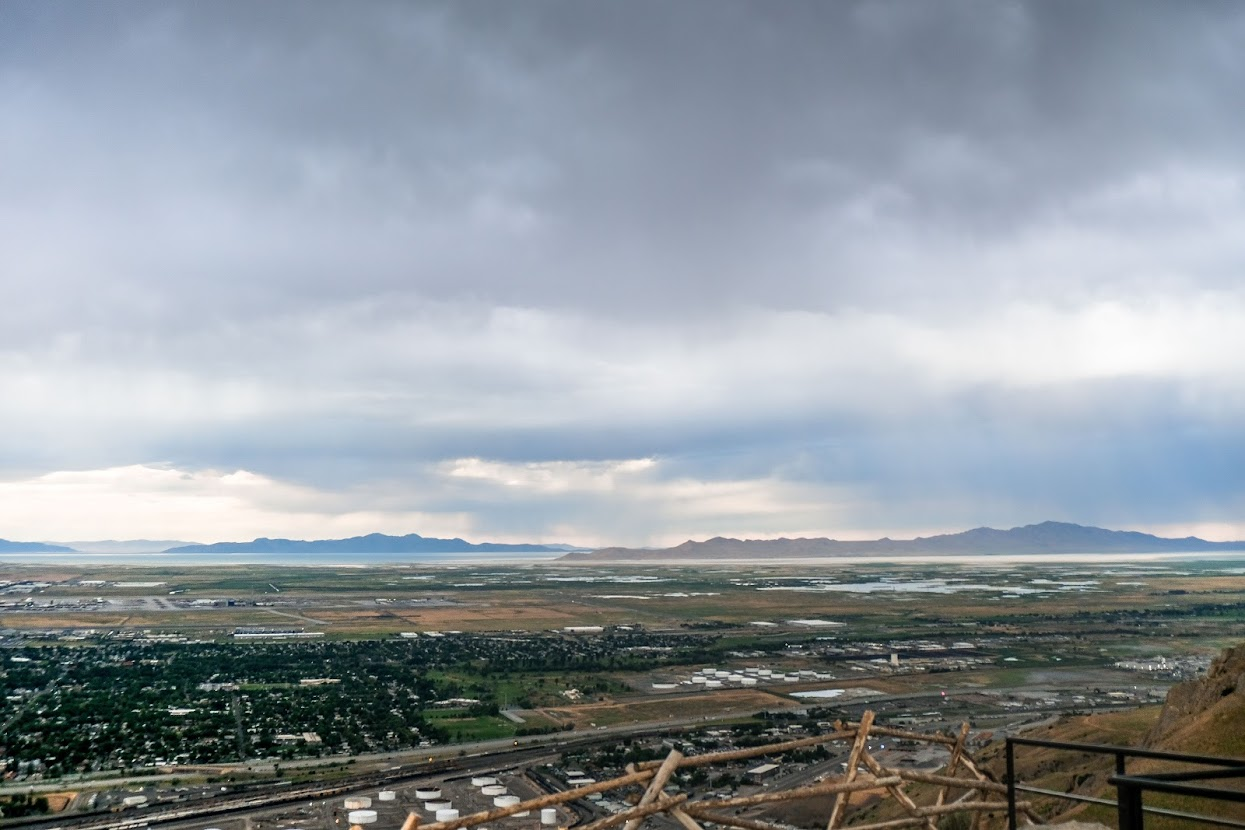